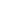 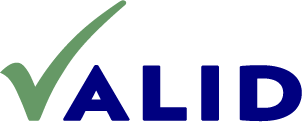 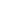 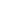 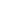 Project UpdatePlanning & Implementation MilestonesVOIT Team
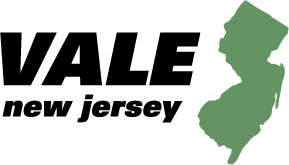 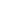 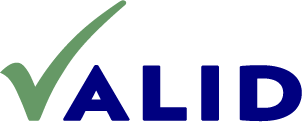 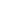 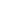 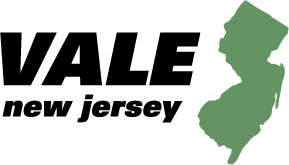 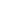 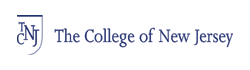 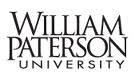 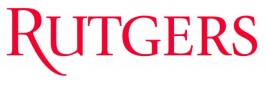 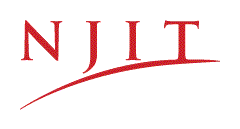 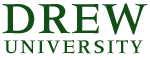 VOIT Implementation Team
Grace Agnew – Rutgers University
Guy Dobson – Drew University
Ann Hoang – New Jersey Institute of Technology
Christopher Sterback – Rutgers University
Kurt Wagner – William Paterson University (Chair)
Yongming Wang – The College of New Jersey
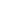 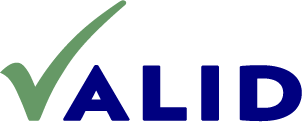 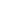 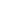 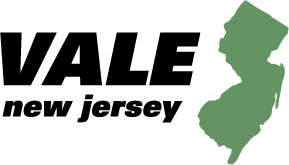 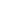 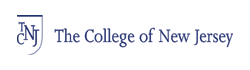 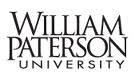 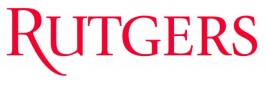 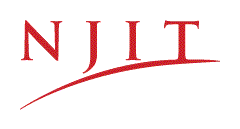 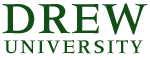 Governance
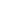 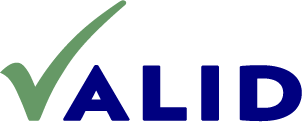 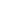 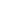 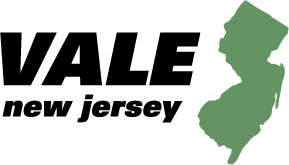 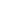 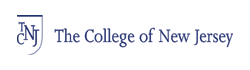 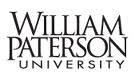 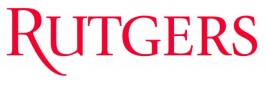 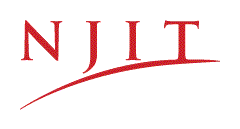 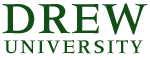 Alpha Members
Beta Members
Drew University
New Jersey Institute of Technology
Rutgers University
The College of New Jersey
William Paterson University
Brookdale Community College
Camden County College
College of St. Elizabeth
Fairleigh Dickinson University
Kean University
Monmouth University
Montclair University
New Jersey City University
Ocean County Community College
Raritan Valley Community College
Richard Stockton College of NJ
Rider University
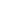 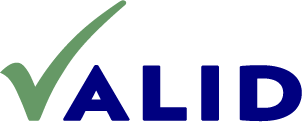 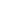 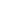 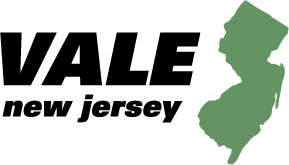 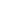 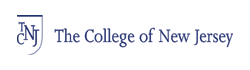 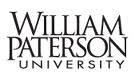 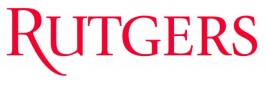 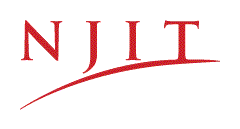 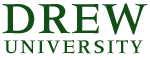 VOIT Charges
Investigate specific issues, devising specifications, and operationalizing policies developed by VALID Steering including but not limited to software, hardware and networking as they relate to:
Functioning of VALID OLE and 
Migration of institutional data from existing individual integrated library system to VALE OLE.
Delegate specific or individual tasks to other committees as needed.
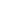 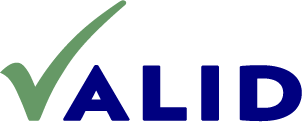 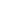 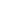 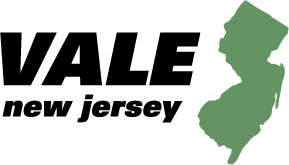 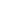 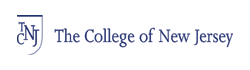 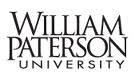 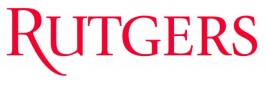 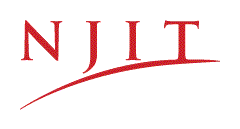 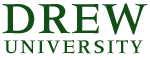 FY2013 Accomplishments
Recommended VuFind as a VALID Discovery Layer
Installed Amazon AWS Cloud Server
De-duped 50,000 MARC records (10K from each alpha institution)
Installed VuFind with 2,702 de-duped MARC records (2 or more alpha institutions owning the same title)
Delegated specific tasks/charges to various subcommittees
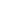 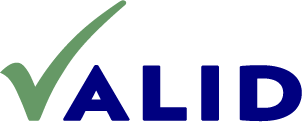 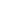 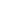 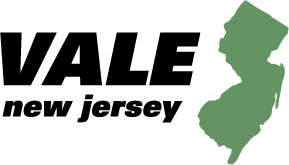 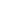 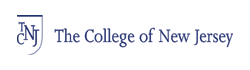 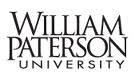 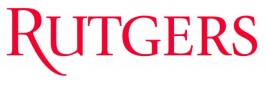 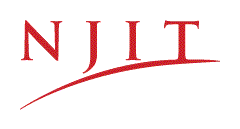 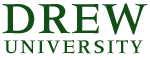 Delegation of Tasks
Bibliographic Control & Metadata – recommends standardization of cataloging cleanup and policies relating to a VALID catalog
Cooperative Collection Management – recommends process of enabling seamless resource sharing relating to a VALID collection 
Reference Services – recommends list of user-centered requirement for a VALID discovery tool
Resource Sharing – recommends a standardization of materials usage policies and procedures relating to VALID circulation
Serials Taskforce – recommends a standardization of cleanup and policies relating to a VALID serials collection
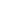 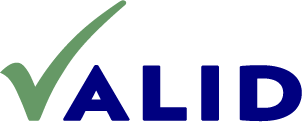 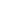 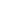 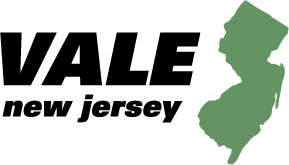 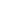 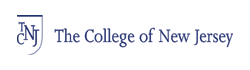 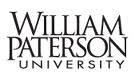 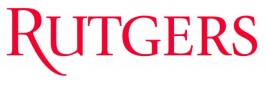 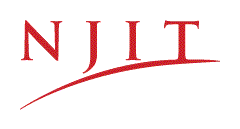 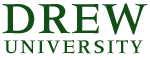 Why Amazon Cloud Server Solution?
Costs
Basic affordability
Scalable – initially free/very low-cost during development & easy to move to higher tiers
Pay for services and capability as needed
Ease of access
Since not hosted by one of us, all administrators (VOIT team) have full and equal access without any security issues from any of our institutions.
Stability
Redundant, multiple server locations
Continual data backup
Brand-name reliability
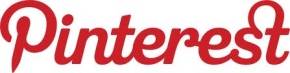 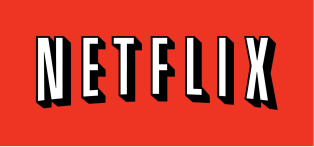 [Speaker Notes: Hardware & server recommendations were a part of VOIT’s fundamental charge. Over the course of several years we studied existing consortias’ server architectures and made some initial recommendations based on using physical servers hosted by a VALE institution. The growing maturity and capability of cloud services made this an option worth investigating. We looked at several vendors and recommended Amazon Web Services. Pinterest uses AWS to store 8 billion objects and handle 17 million customers. Netflix uses AWS to stream thousands of videos to millions of users worldwide. Services are easily and infinitely scalable and capable of handling enterprise-level volume and traffic. 

Pricing seems reasonable. We knew that this project would span a number of years and that buying a set of servers that could handle a future use scenario that would not occur for a few years was not efficient. AWS lets us start small, incur small charges as we develop the system and incorporate the records of the Alpha implementers, then add capability as we include the Beta group, and then continue to grow as we add other institutions.]
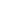 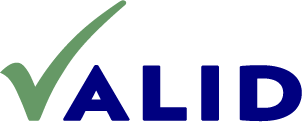 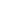 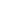 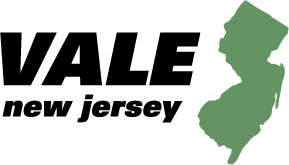 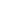 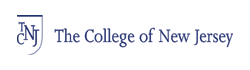 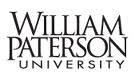 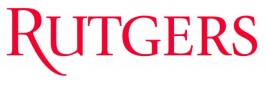 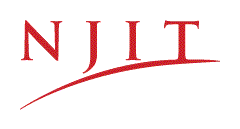 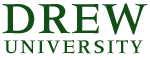 Amazon Cloud Server Installation
Operating System: Amazon Linux, similar to Fedora/Red Hat Linux
Server Capacity (can be increased as needed) and access
RAM: 600 MB
Hard Disk: Initial 8GB, increased to 50 GB
Web based SSH java client (can access the server anywhere, anytime as long as there is an internet connection)



cont’d…
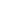 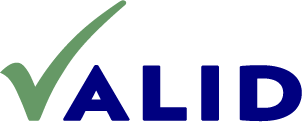 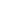 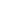 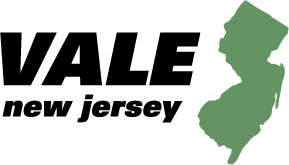 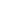 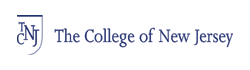 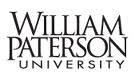 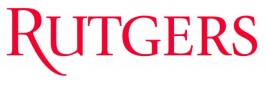 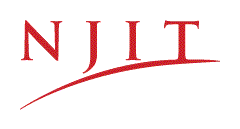 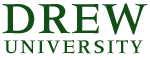 Amazon Cloud Server Installation Cont’d
Software Installed
Web server – Apache 
Database – MySQL  
Language – PHP 
FTP server – vsftp 
VuFind 1.3 (the most current stable version) 
IP Address and Domain Name
Reserved persistent (elastic) public IP address with AWS (54.243.83.131)
Registered domain name (validnj.org) with name.com and associated our IP with validnj.org
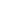 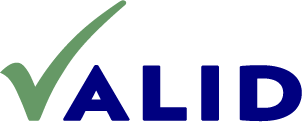 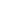 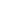 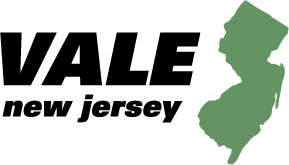 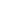 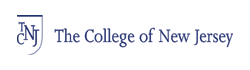 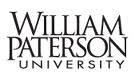 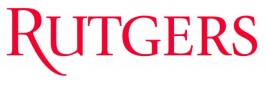 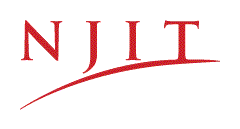 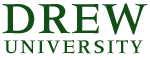 VuFind Features
Developed by Villanova University beginning in 2008, VuFind possesses an array of next-generation interface features that greatly improve upon our current, vendor-supplied ILS OPACs.
Faceted search/limit
Native browse
Persistent, simple search box
Enriched content (ability to easily integrate 3rd party data)
Cite this, text this
Similar items
Open architecture
Community support
[Speaker Notes: Demonstrate major features]
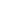 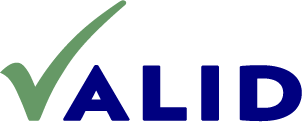 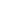 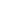 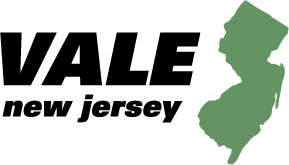 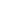 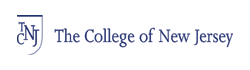 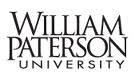 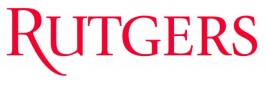 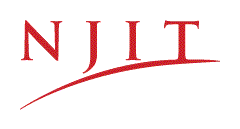 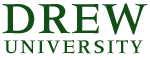 VuFind
Demo
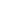 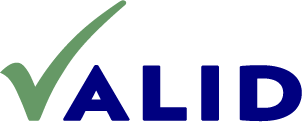 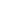 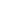 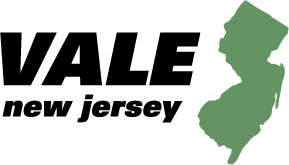 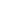 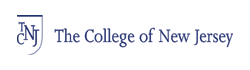 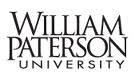 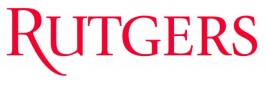 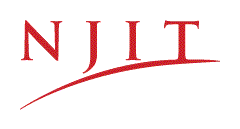 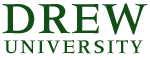 De-duping Process
Assign a VALID number to each individual title ( > Vindex )
Identify duplicate titles w/OCLC, ISBN, ISSN, or LCCN ( >> Vindex )
Verify accuracy by comparing lc(245$a)
Using the first MARC record for a given title:
add 856s to link back to each owning library’s catalog
 add 996$m to create facets for each library

Create composite records incorporating, but not duplicating, repeatable fields (such as 5xx, 6xx, 7xx) from matching MARCs
Create reports that find database errors and/or inconsistencies

All of the above will be expanded and refined working w/BCMC.
[Speaker Notes: Bullets and checkmarks represent what has been done – unchecked boxes represent what could be done.

The Vindex is the place where I keep track of which title/library is associated with any given identifier (OCLC, ISBN, etc) and is made up of multiple lists such as 1: (Vnumber,library,001(title control number), 2: (OCLC,Vnumber), 3: (ISBN,Vnumber), etc…when a given title’s identifier is found in one of the lists its library and title control number are included w/the relevant Vnumber in the first list – if there is no match a new Vnumber is created and associated with all of that title’s identifiers. At the end of the process multiple libraries’ titles that share the same Vnumber are compared to see if they have the same 245$a – this verficiation step could include other comparisons (260, 300, etc) if need be.

The notion that we could take this a step further and create RDA records (rather than ‘composite’ records by appending repeatable fields to one of the matching MARC records) for each title and load them into a FRBR-friendly database is very exciting indeed.]
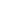 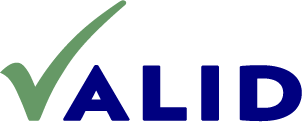 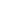 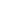 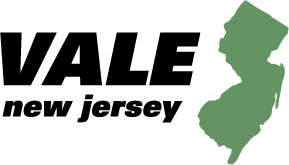 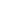 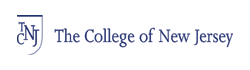 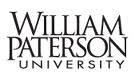 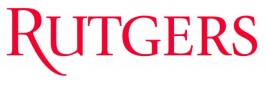 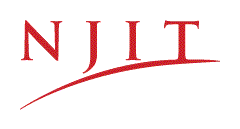 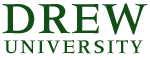 Thank You
Questions?